Сделать нашу планету чище – дело каждого
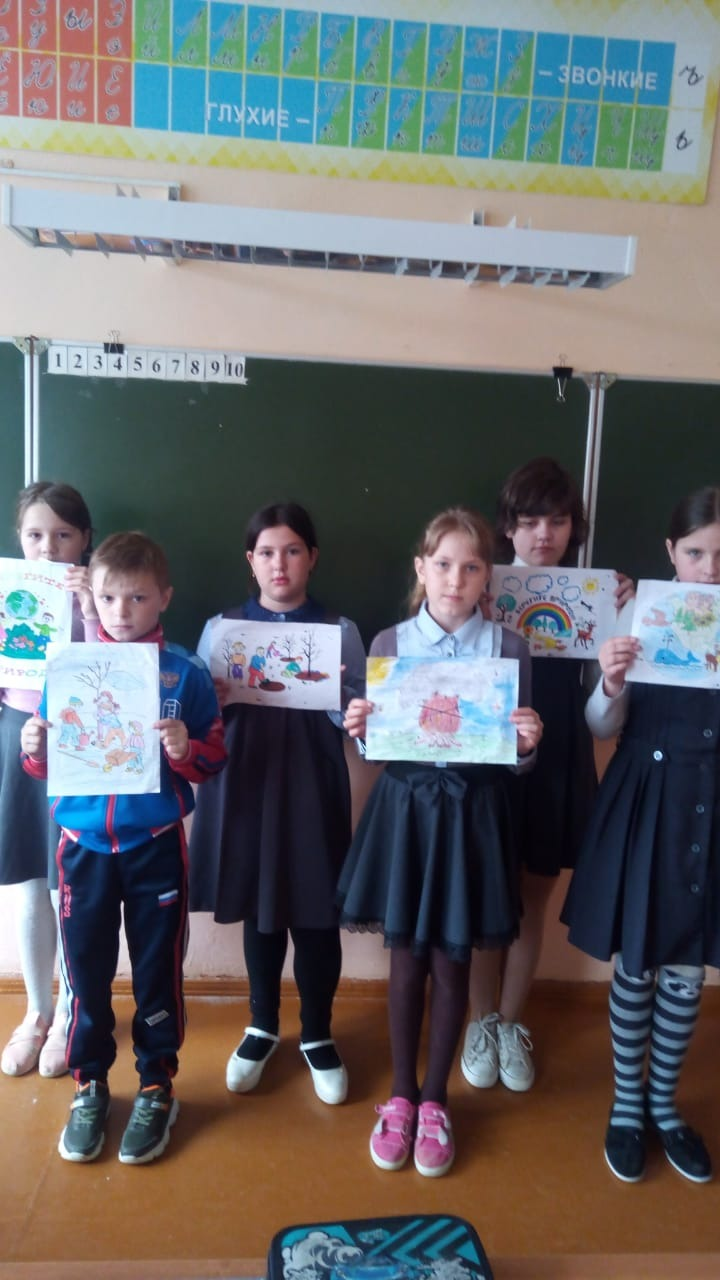 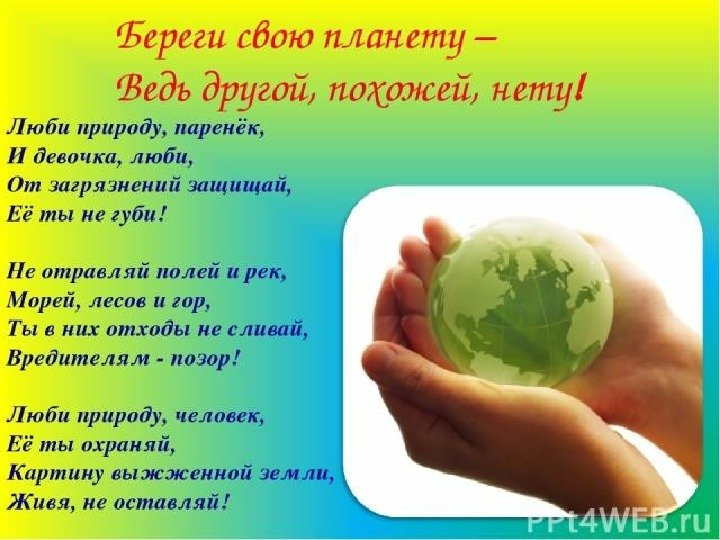 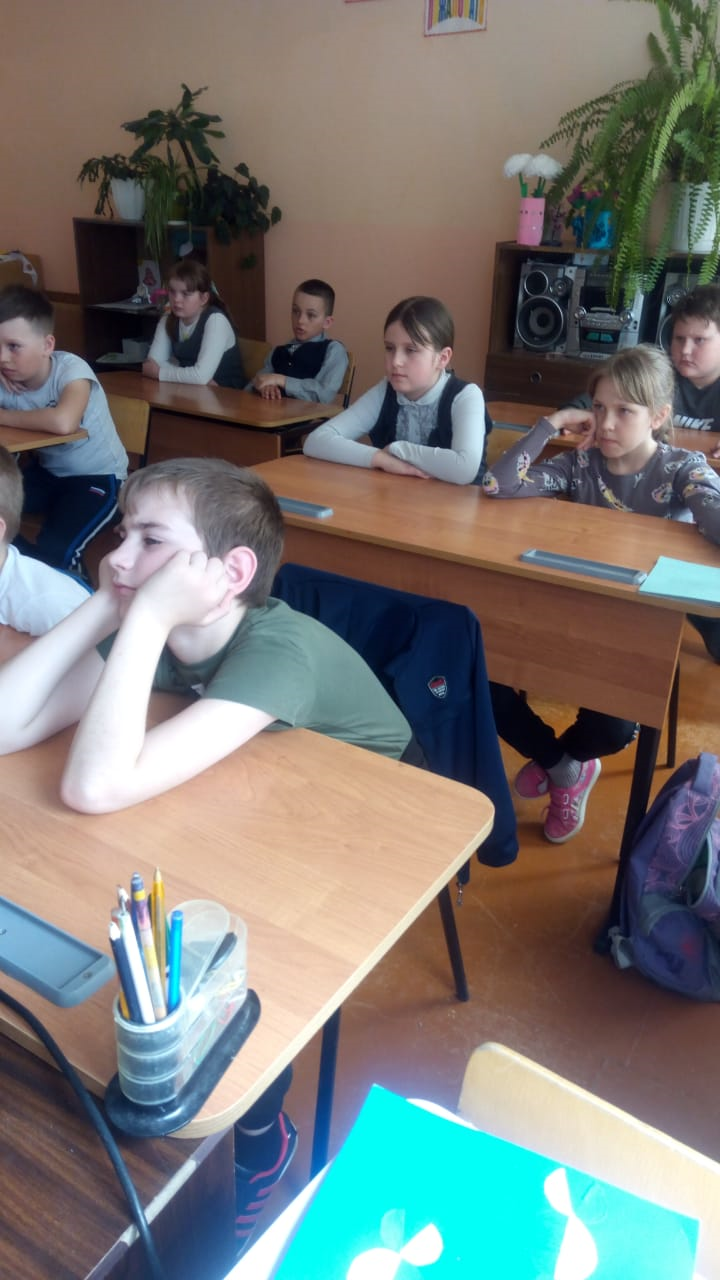 Сделать своё село чище – это здорово
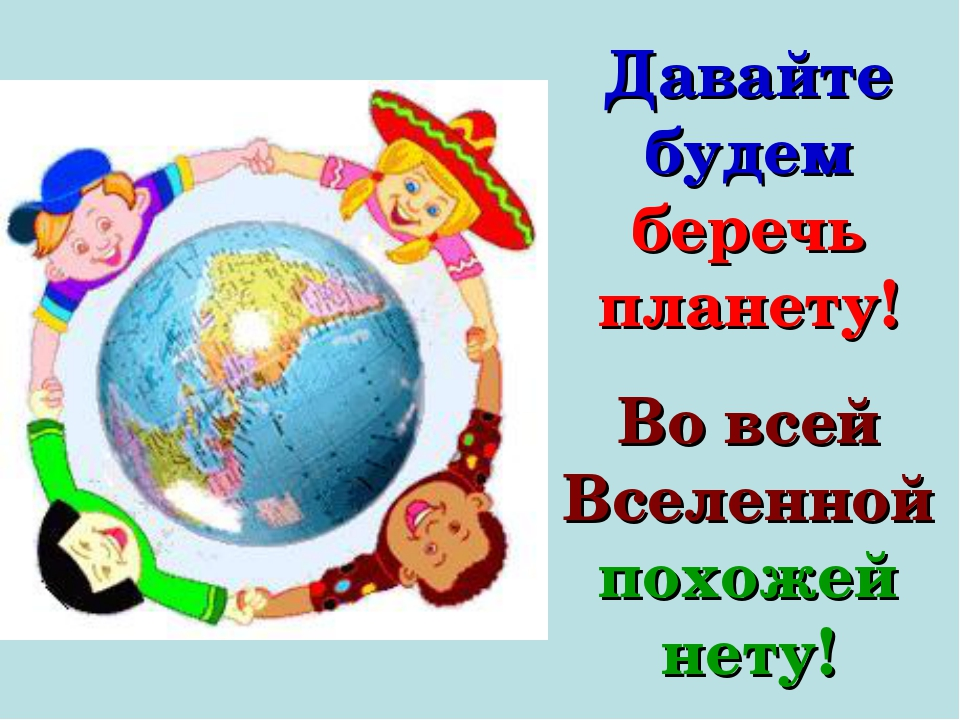 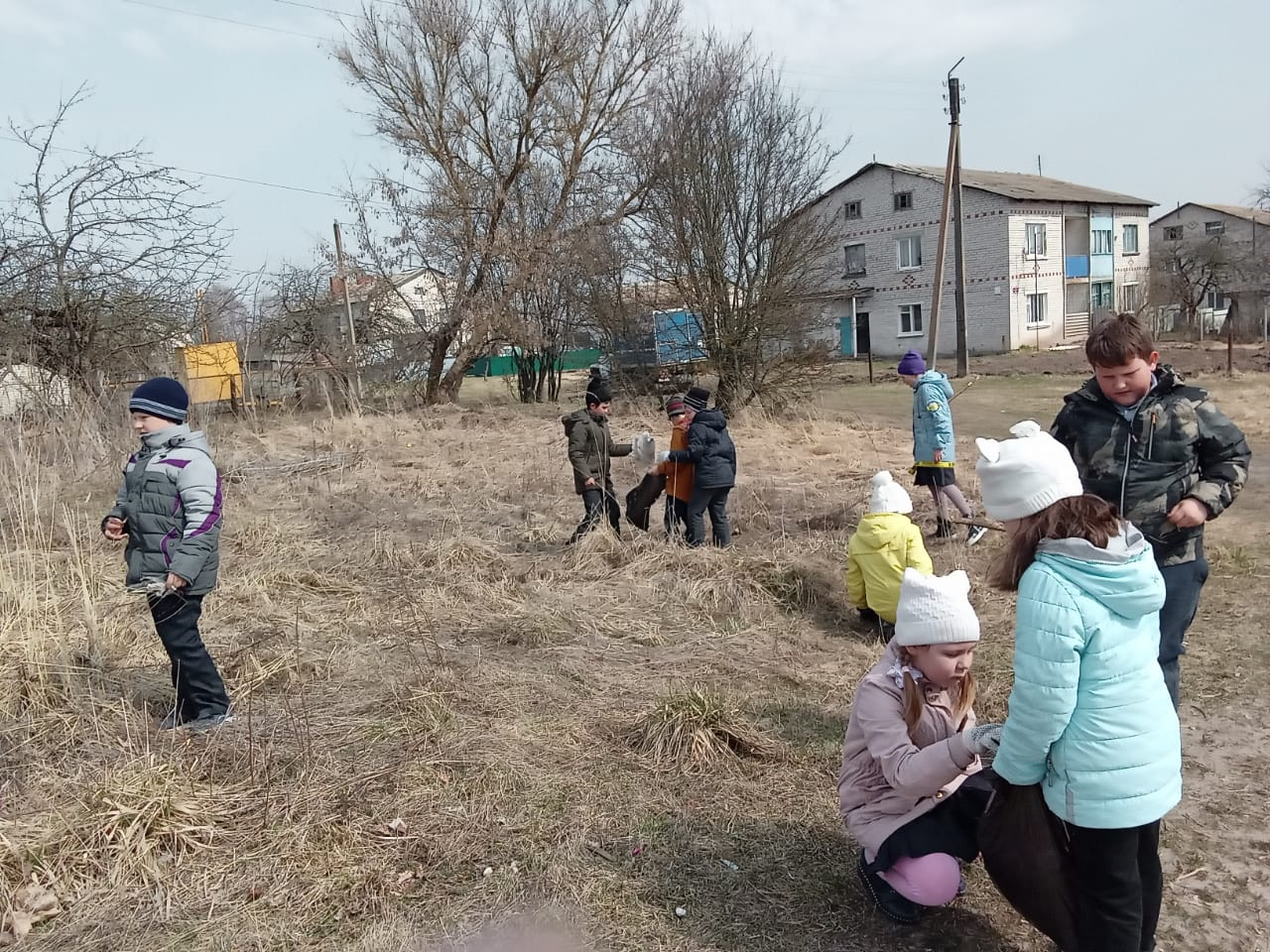 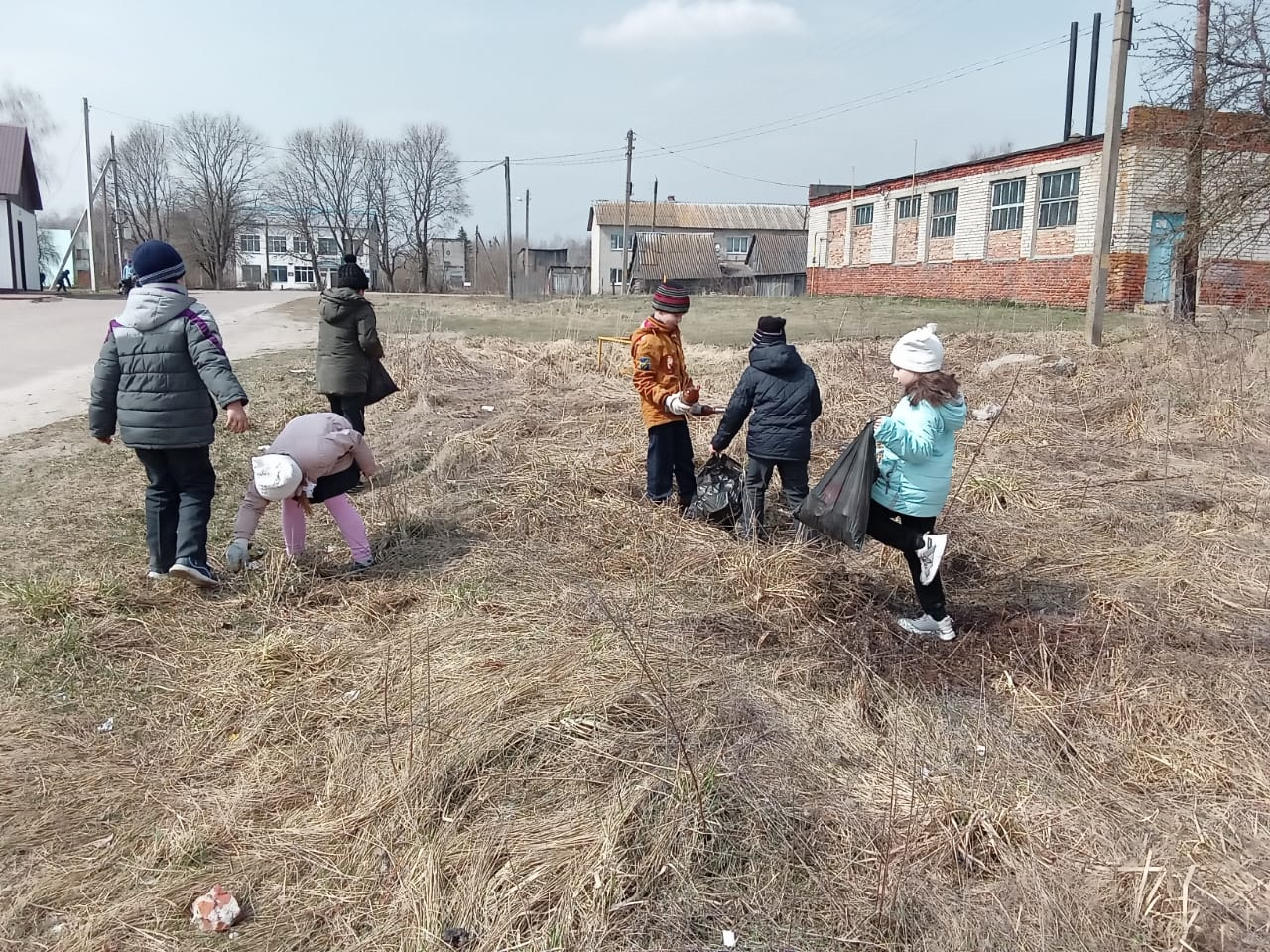 Давайте вместе Землю уважать!
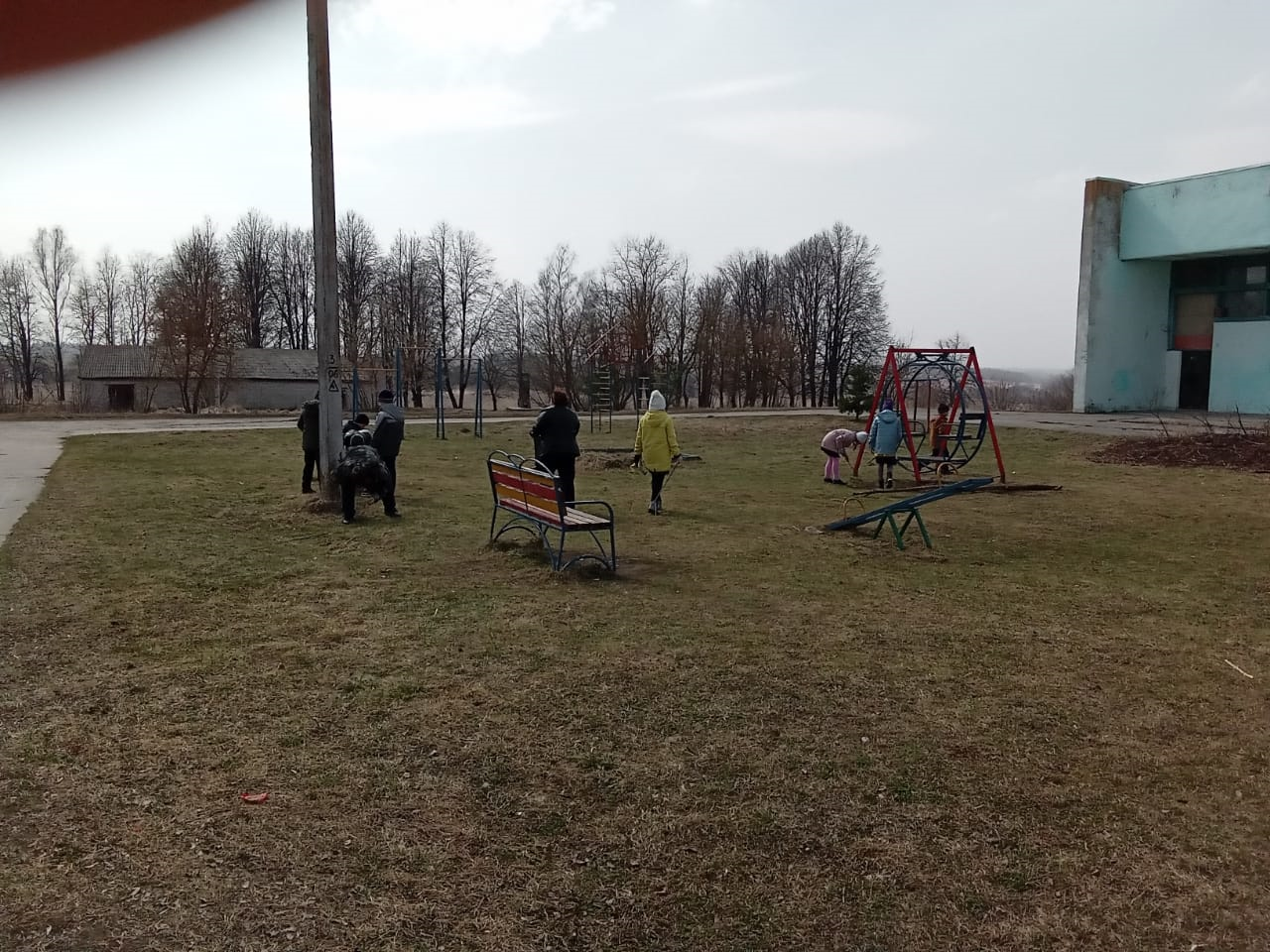 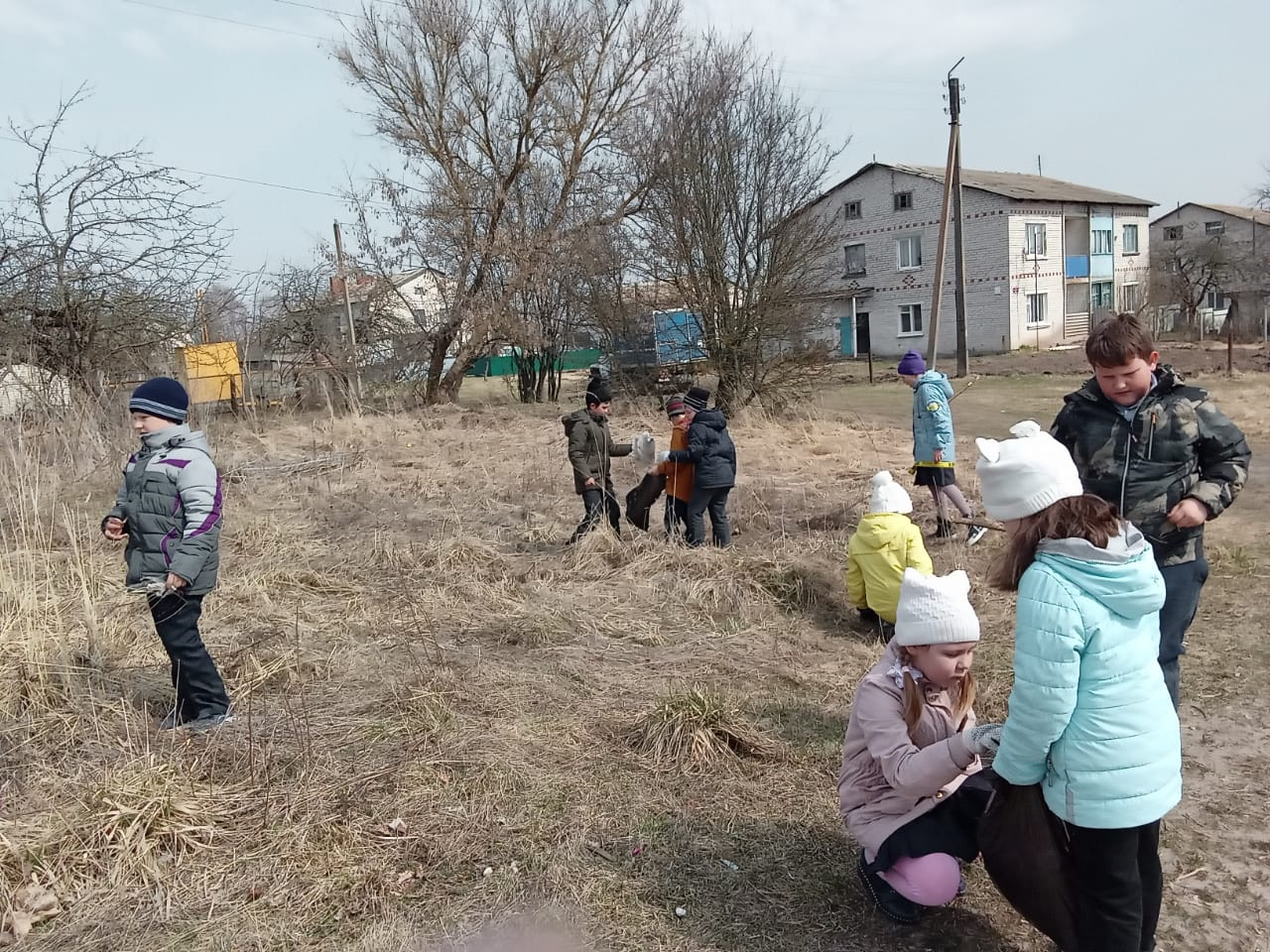 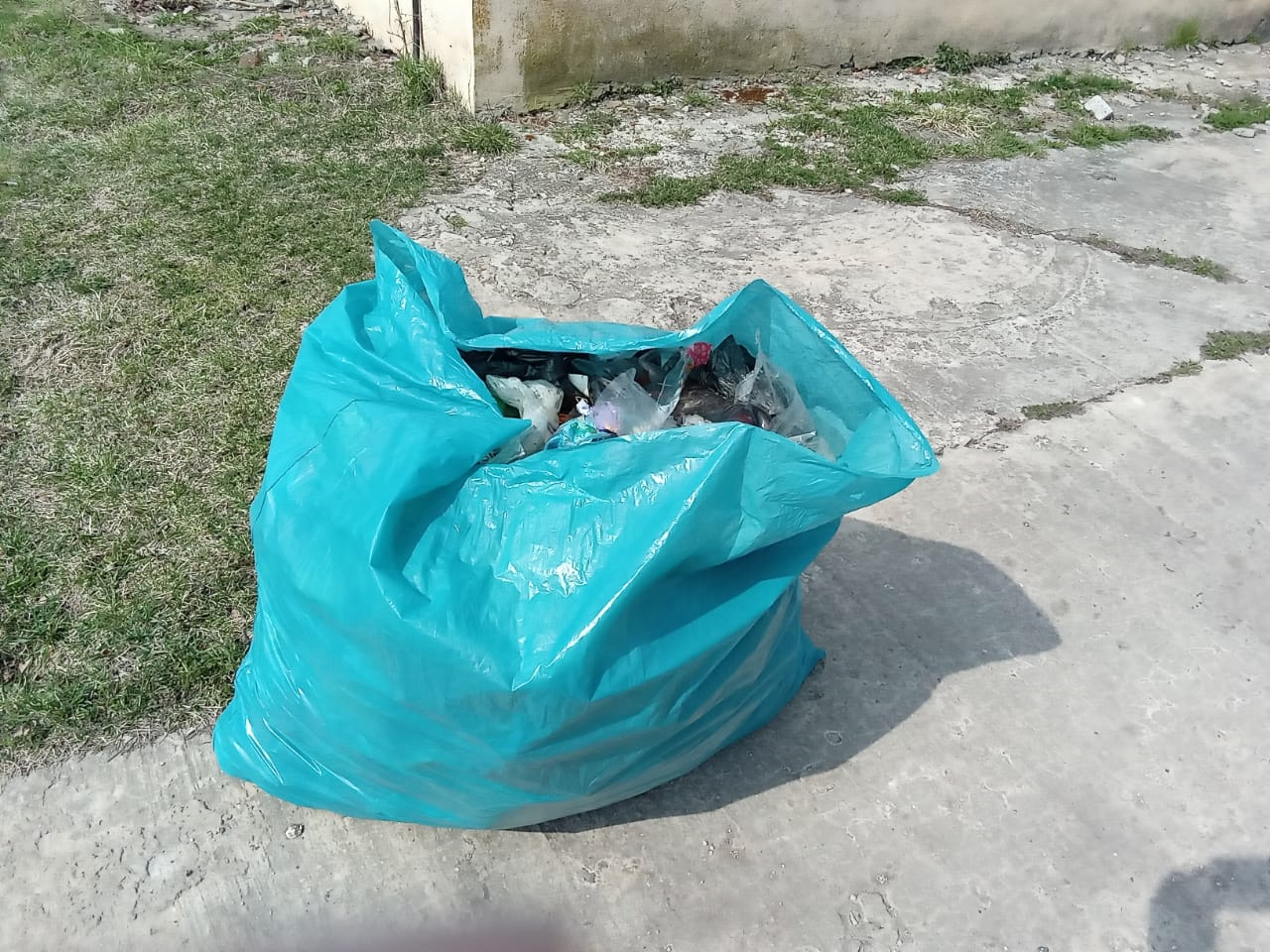 Убираем территорию возле школы
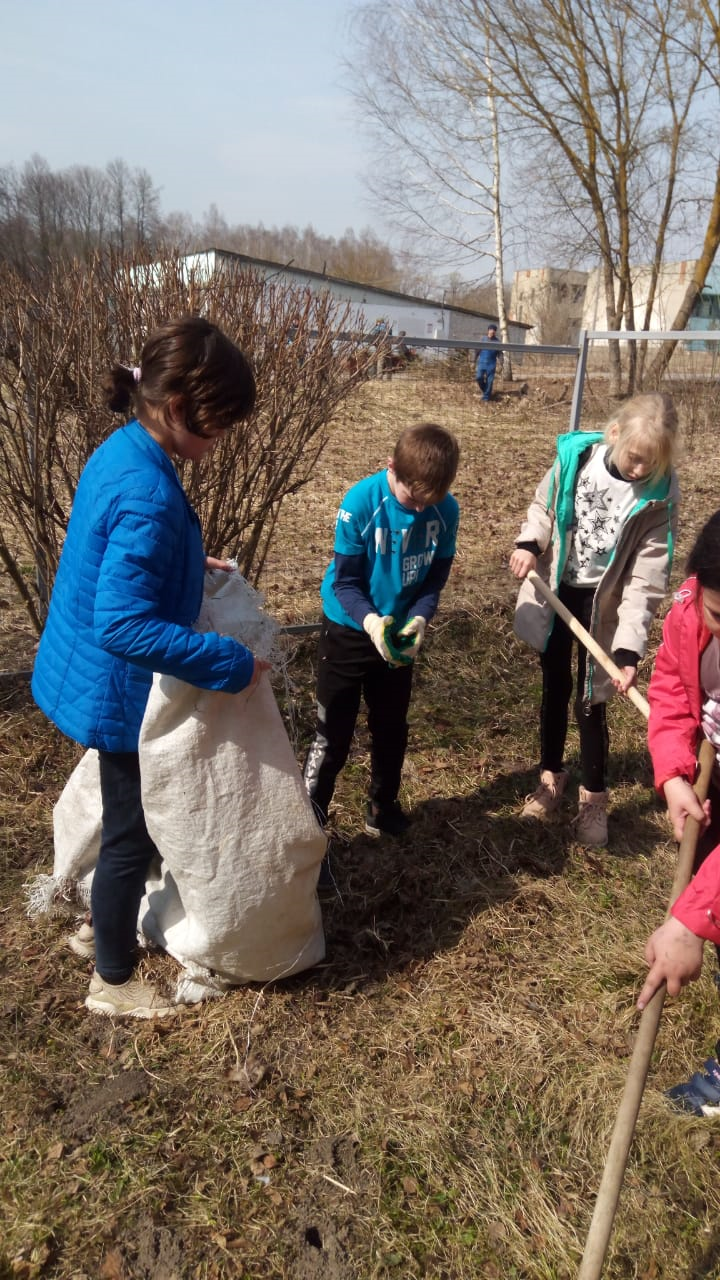 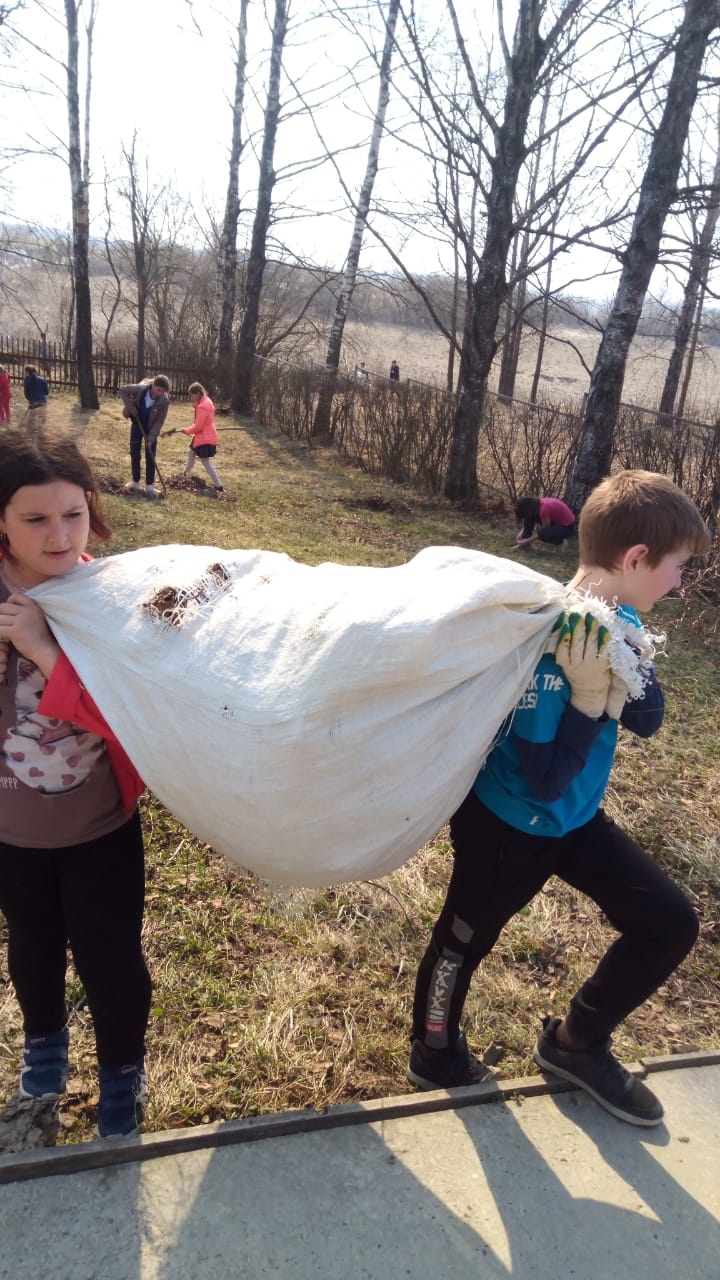 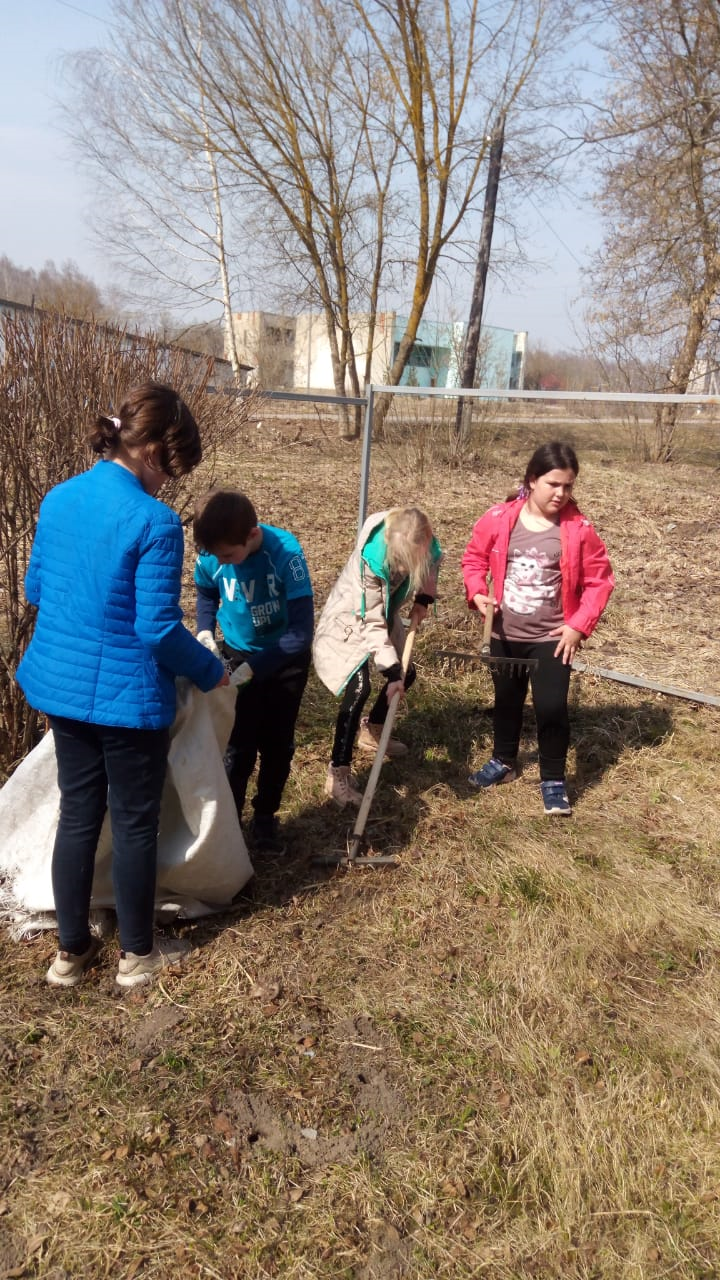 А это мы  убираем территорию возле памятников
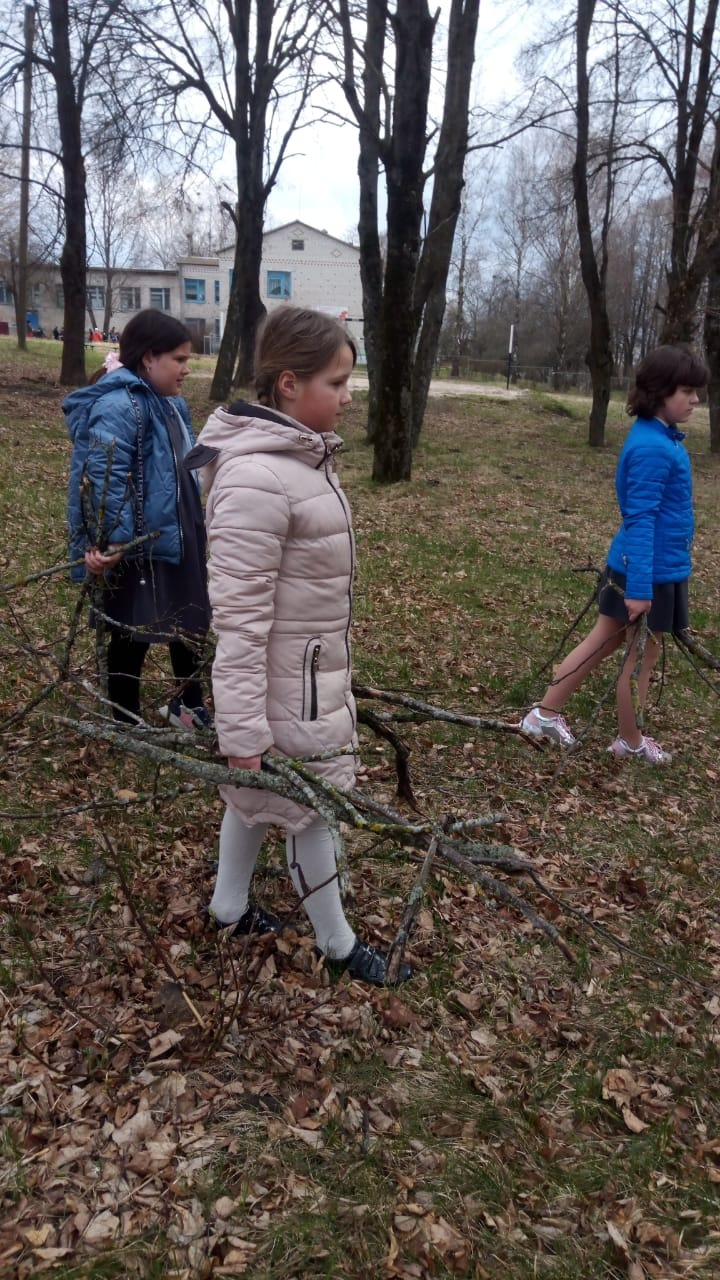 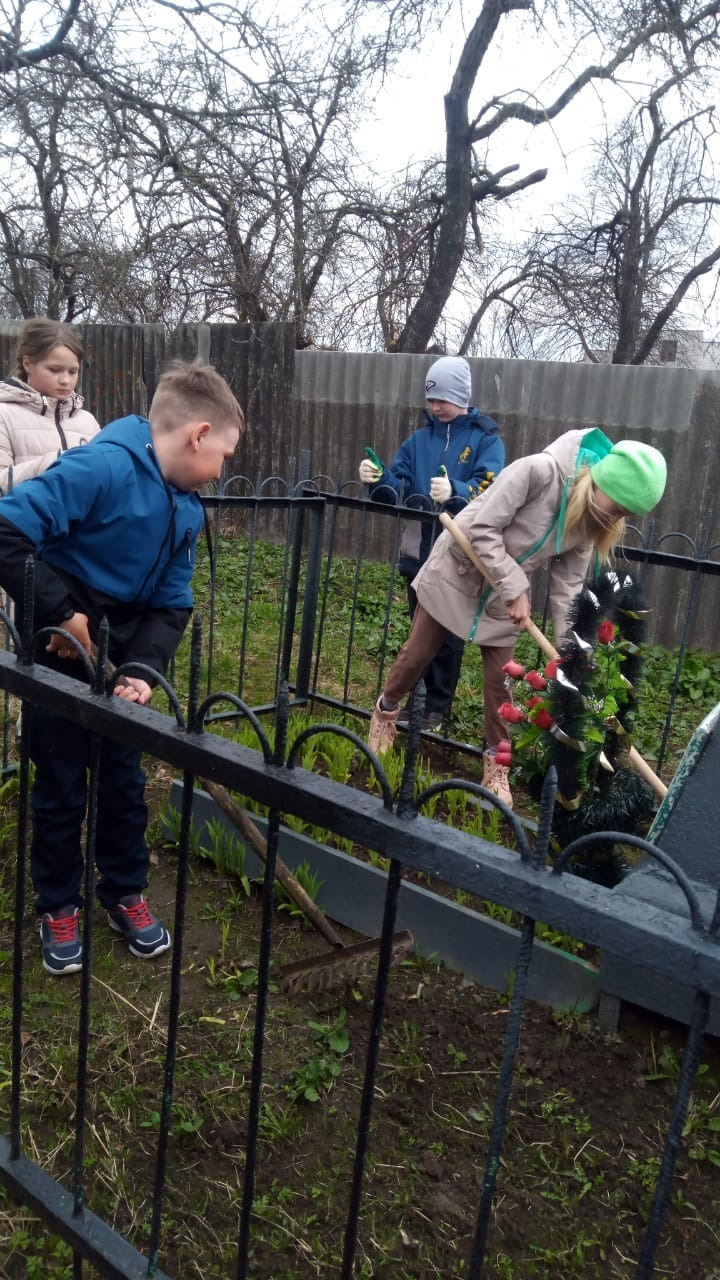 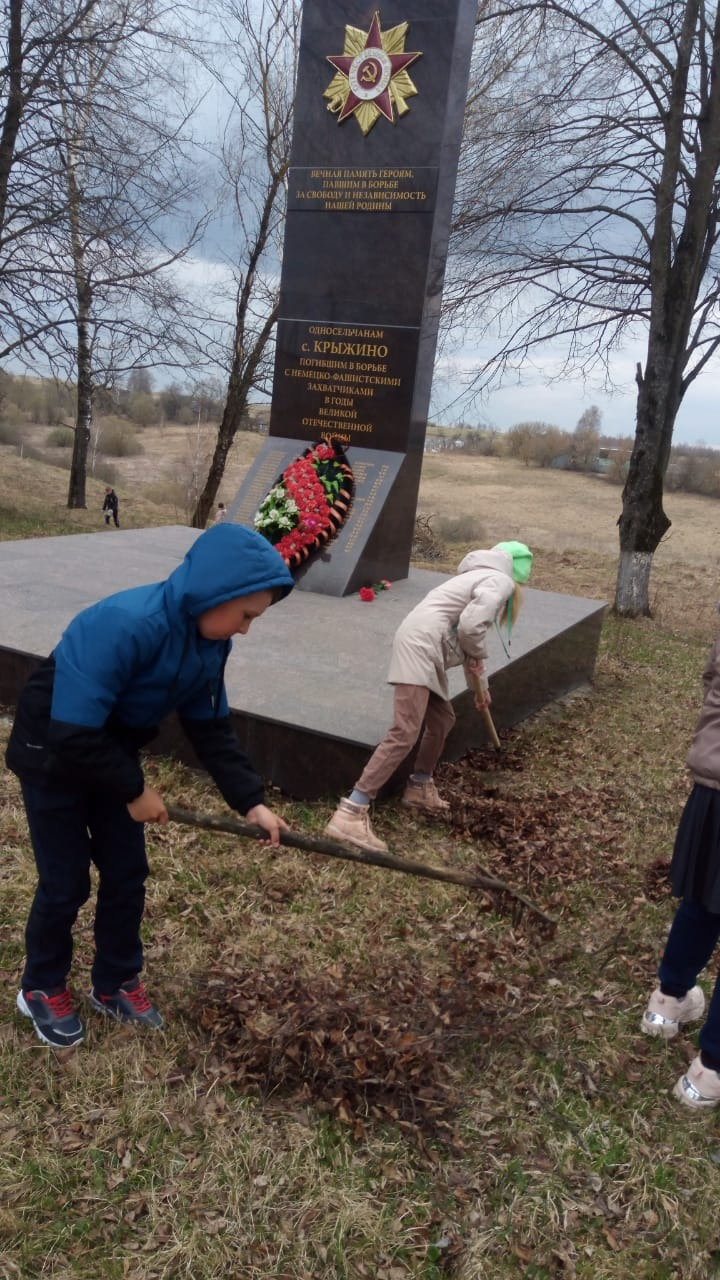 Наш дружный 4 класс
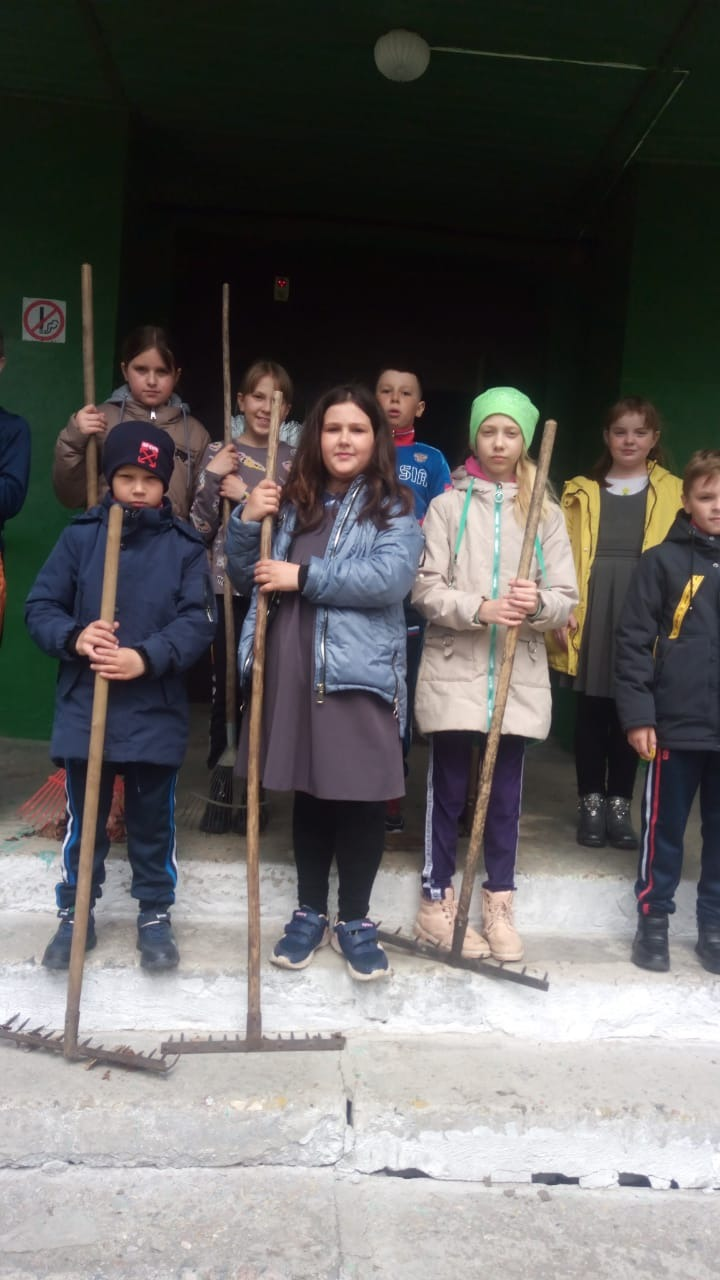 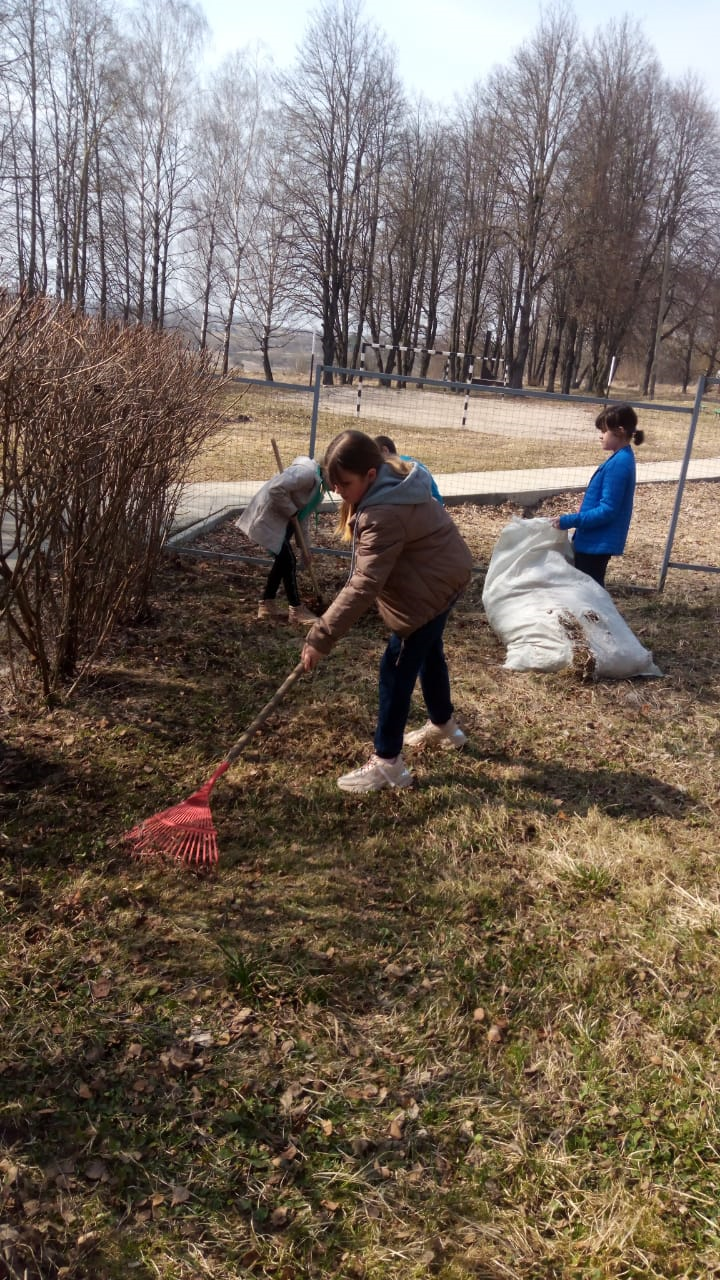 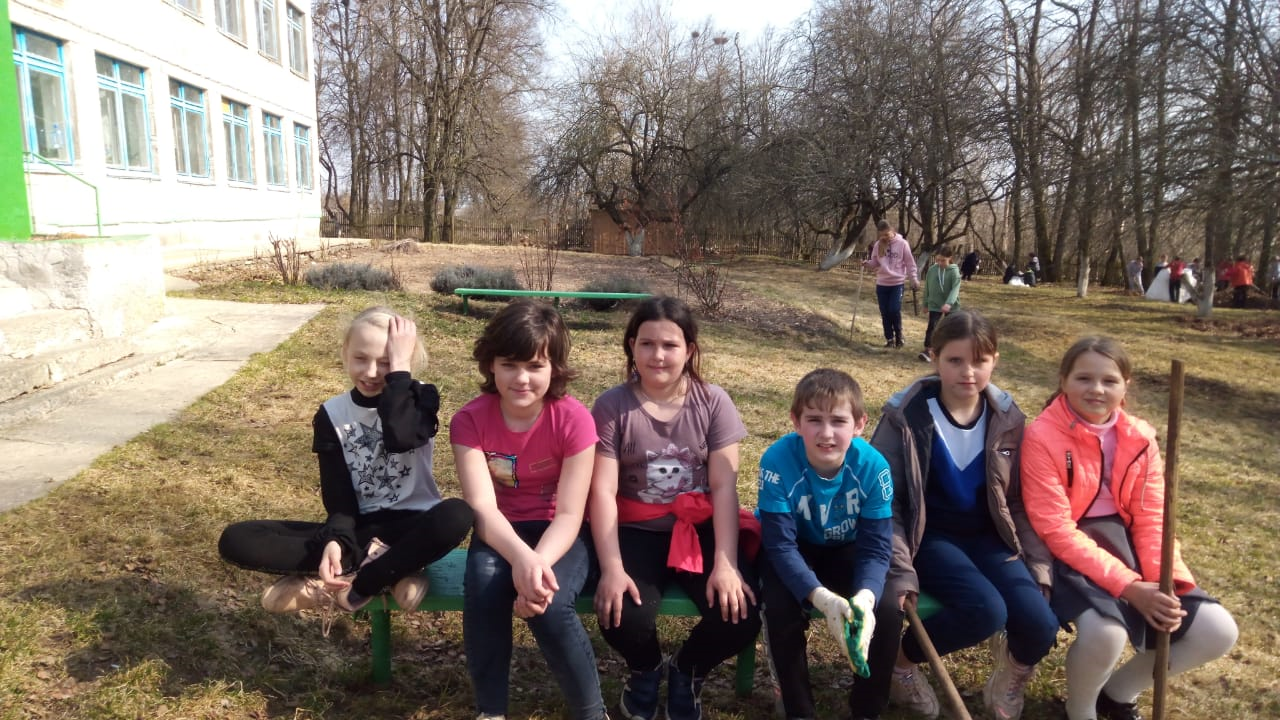 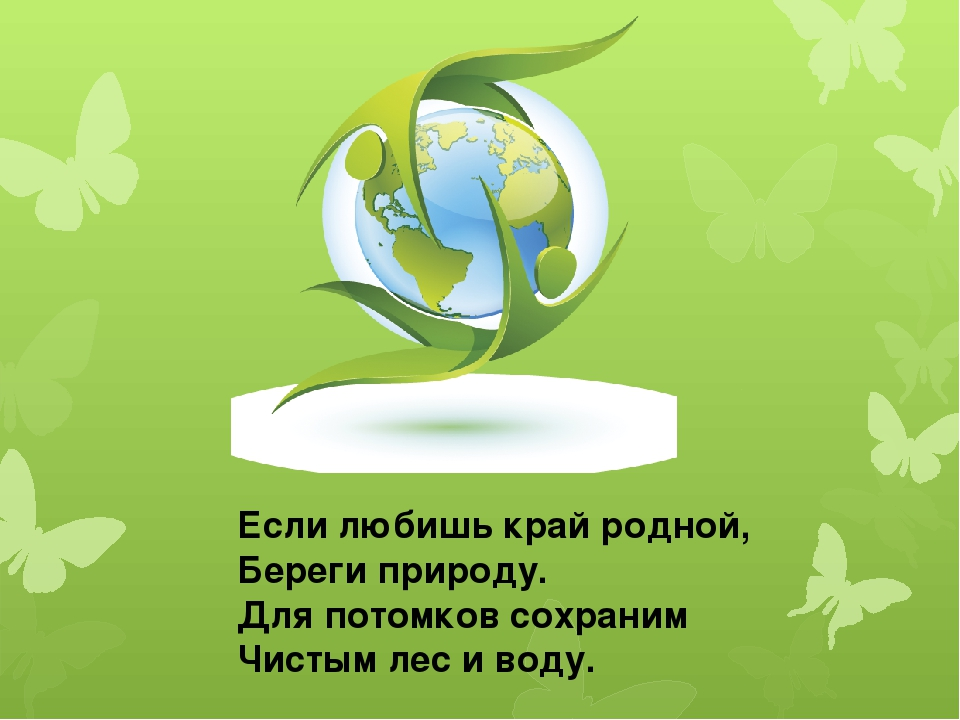